pengantar
Teknik Aplikasi Multimedia
Marcello Singadji, S.Kom, M.T
TUJUAN PEMBELAJARAN
Mahasiswa mampu memahami definisi multimedia
Mahasiswa mampu memahami perkembangan multimedia
Mahasiswa mampu memahami peranan multimedia
APA ITU MULTIMEDIA?
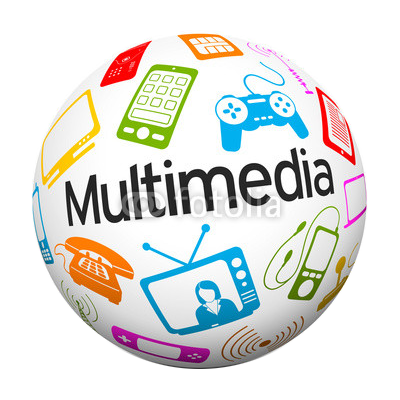 Multimedia terdiri dari dua kata yaitu multi dan medium
Multi : banyak
Medium : perantara yang digunakan untuk menghantar atau menyampaikan sesuatu
DEFINISI MULTIMEDIA?
Dalam industri elektronika, multimedia adalah kombinasi dari komputer dan video (Rosch, 1996).
Multimedia secara umum merupakan kombinasi tiga elemen yaitu, suara, gambar dan teks (Mc Cormick, 1996).
Multimedia adalah kombinasi dari paling sedikit dua media input atau output dari data, media ini dapat berupa audio (suara,musik), animasi, video, teks, grafik dan gambar (Turban dkk, 2002).
Multimedia merupakan alat yang menciptakan presentasi yang dinamis dan interaktif yang mengkombinasikan teks, grafik, animasi, audio dan gambar video (Robin dan Linda, 2001).
Definisi lain dari multimedia yaitu pemanfaatan komputer untuk membuat dan menggabungkan teks, grafik, audio, video dan animasi dengan menggabungkan link dan tool yang memungkinkan pemakai melakukan navigasi, berinteraksi, berkreasi dan berkomunikasi.
DEFINISI MULTIMEDIA
Produk multimedia dikatakan interaktif apabila pengguna produk tersebut diberi kebebasan dalam mengontrol elemen-element yang ada dalam produk tersebut.
Multimedia disebut hypermedia apabila pengguna dapat memahami struktur navigasi yang menghubungkan satu elemen dengan elemen yang lain.
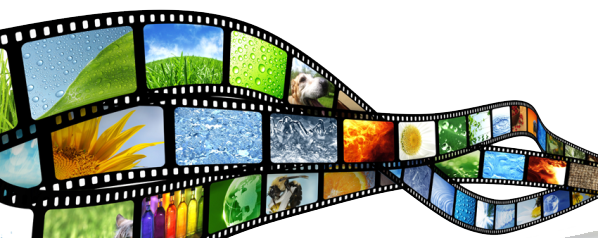 DEFINISI MULTIMEDIA
Bentuk penyajian suatu informasi: tulisan, gambar, grafik, suara dan musik.
Persepsi (bagaimana manusia menerima informasi):
Audio/visual media.
Penyajian (bagaimana informasi dikemas):
ASCII, JPG, MPEG, PAL.
Media presentasi (media untuk input/output):
Keyboard, kertas.
Media penyimpanan:
Magnetic disk, optical disk
MENGAPA MULTIMEDIA?
A fast emerging basic skill
Adds dimensions 
Is a dynamic experience
Allows cross-referencing through linking
Information Superhighway
MENGAPA MULTIMEDIA?
People retain 
20% of what they see
30% of what they hear
50% of what they see and hear
80% of what they see, hear, and do simultaneously
JENIS MULTIMEDIA
Multimedia, yang juga banyak dikenal dengan istilah many-media, secara sederhana dihubungkan dengan utilisasi (pendayagunaan) dari media atau kombinasi dari media-media yang tepat untuk topik tertentu dalam rangka untuk memaksimalkan kelancaran komunikasi. 
Pada perkembangannya Multimedia dibagi atas dua jenis yaitu:

Multimedia linier  satu arah
Multimedia interaktif  dua arah
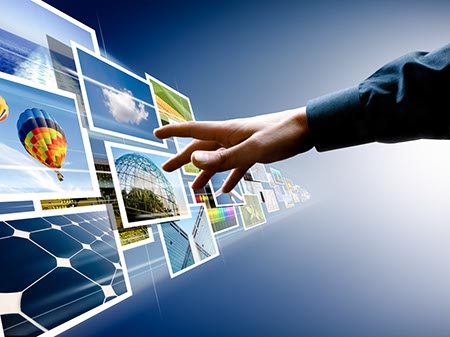 ELEMEN MULTIMEDIA
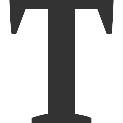 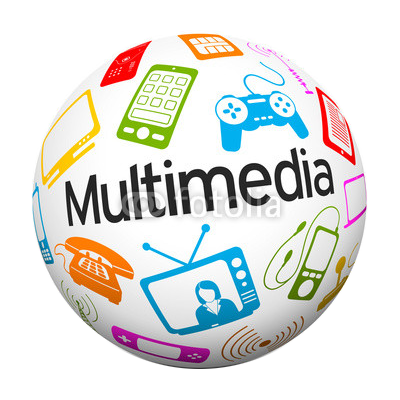 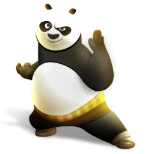 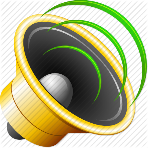 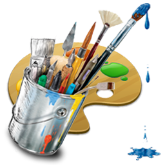 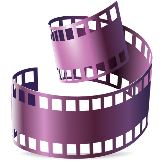 TEXT
GRAPHIC
Dua dimensi gambar atau ilustrasi
Bisa diproduksi secara manual (dengan gambar, lukisan, ukiran, dll) atau dengan teknologi komputer grafis.
Digunakan multimedia untuk menunjukkan lebih jelas apa informasi tertentu adalah semua tentang (diagram, gambar)
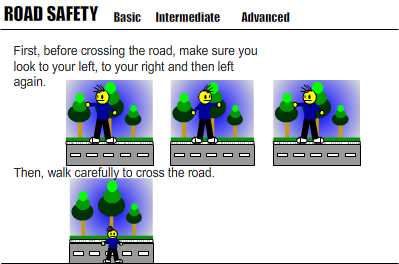 AUDIO
Diproduksi oleh getaran, seperti yang dirasakan oleh indera pendengaran.
Dalam multimedia, audio bisa datang dalam bentuk pidato, efek suara dan juga skor musik.
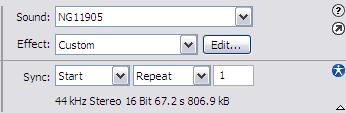 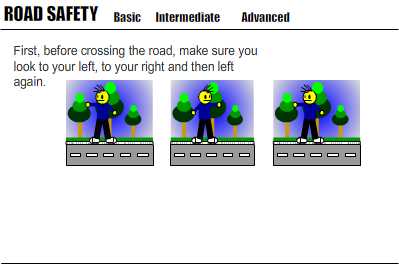 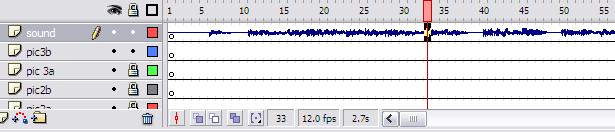 ANIMATION
Ilusi gerak diciptakan oleh layar berturut-turut gambar elemen statis.
Dalam multimedia, animasi digunakan untuk lebih meningkatkan / memperkaya pengalaman pengguna untuk lebih memahami informasi yang disampaikan kepada mereka.
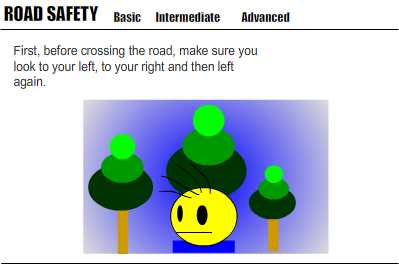 VIDEO
Adalah teknologi untuk menangkap pengolahan, perekaman, transmisi, dan merekonstruksi gambar bergerak.
Video adalah lebih ke arah urutan gambar foto realistis / rekaman hidup sebagai dibandingkan dengan animasi
Video juga membutuhkan banyak ruang penyimpanan. Jadi rencanakan dengan matang sebelum Anda akan menggunakannya.
MULTIMEDIA INTERAKTIF
Memungkinkan pengguna untuk berinteraksi
Hyper media
Bentuk multimedia yang memiliki keterkaitan antar elemen yang ada (linked elemnet)
CONTOH : Multimedia Interaktif
PENGGUNAAN MULTIMEDIA
Multimedia dapat digunakan untuk berbagai macam bidang:
Bisnis
Pendidikan
Hiburan
Property
Kepentingan umum
PRODUK MULTIMEDIA
Briefing Products
Reference Products
Database Products
Education and Training Products
Kiosk
Entertainment and Games
APLIKASI MULTIMEDIA
Multimedia plays major role in following areas
Instruction
Business
Advertisements
Training materials
Presentations
Customer support services
Entertainment
Interactive Games
APLIKASI MULTIMEDIA
Enabling Technology
Accessibility to web based materials
Teaching-learning disabled children & adults

Fine Arts & Humanities
Museum tours
Art exhibitions
Presentations of literature
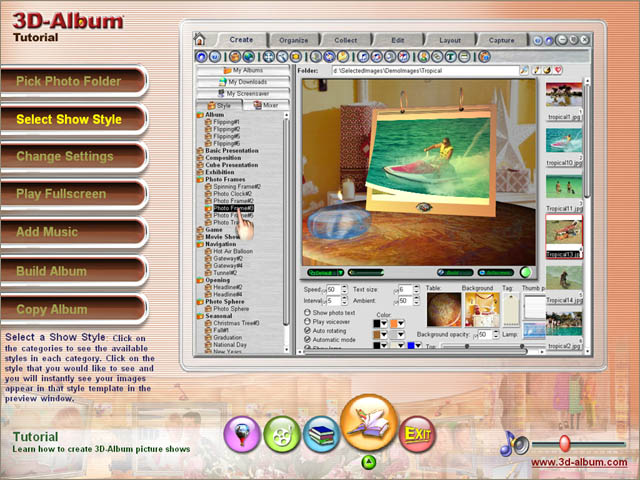 PROSES PEMBUATAN MULTIMEDIA
Dalam Proses pembuatan Multimedia banyak melibatkan hal yang sama seperti pada proses pembuatan film diantaranya:
Story board capturing
Story board making
Graphics Production
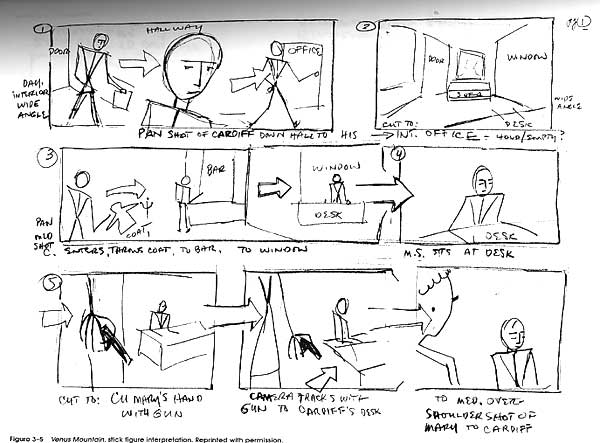 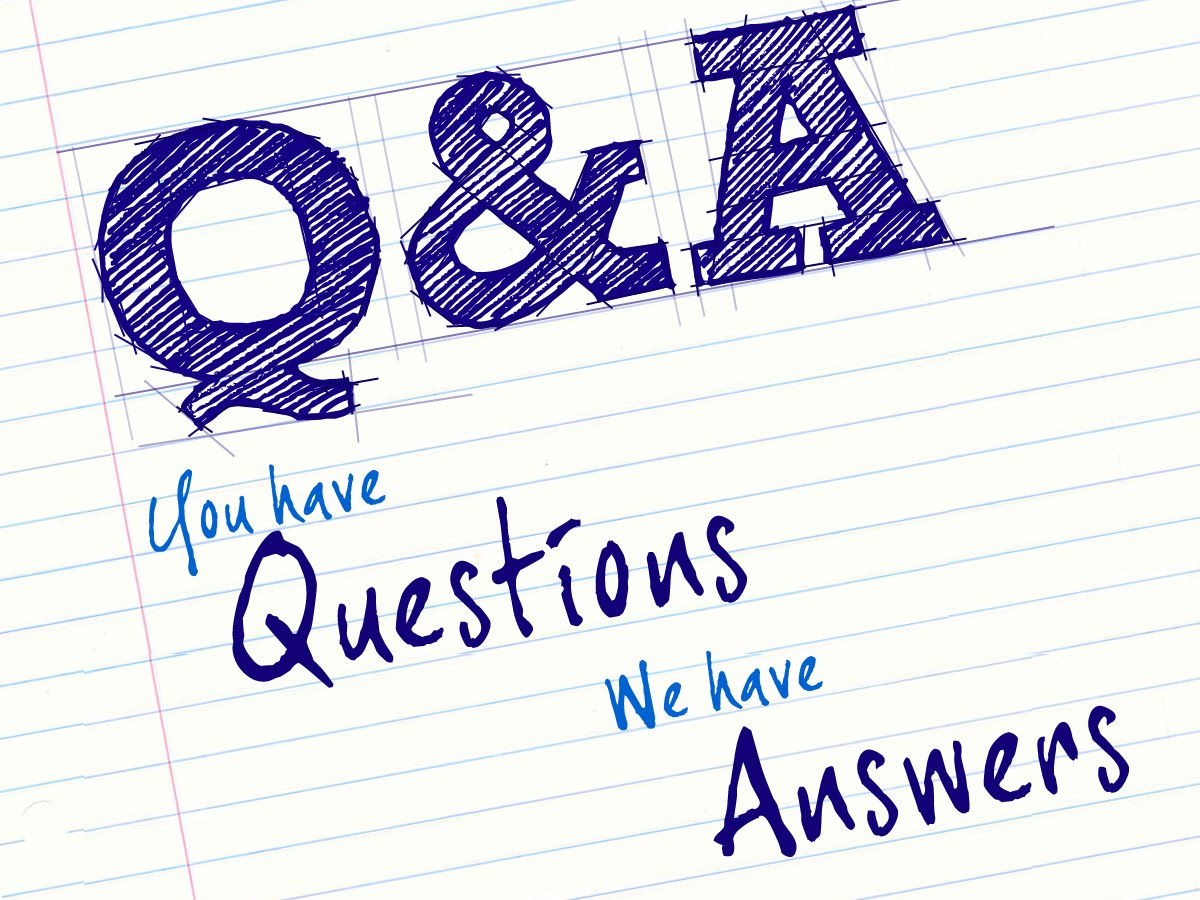 sekian